Министерство образования Республики МордовияПортфолио Храмова Алексея Леонидовичатренера-преподавателя по греко-римской борьбе МУДО «СДЮСШ №4» г.о.Саранск
Дата рождения: 19.07.1979 г.

Профессиональное образование: 
- инженер, специальность «Технология машиностроения», Мордовский государственный университет им. Н.П. Огарева,  № диплома ВСВ 1605645, дата выдачи 30 июня 2006 г.

- тренер-преподаватель по ФК и спорту, ООО «Международный центр образования и социально-гуманитарных исследований», № диплома 772407755511, дата выдачи 05.10.2018 г.

Стаж педагогической работы (по специальности): 22 года

Общий трудовой стаж: 22 года

Повышение квалификации: «Современная теория и методика спортивной тренировки», 2020 г.
ПРЕДСТАВЛЕНИЕ
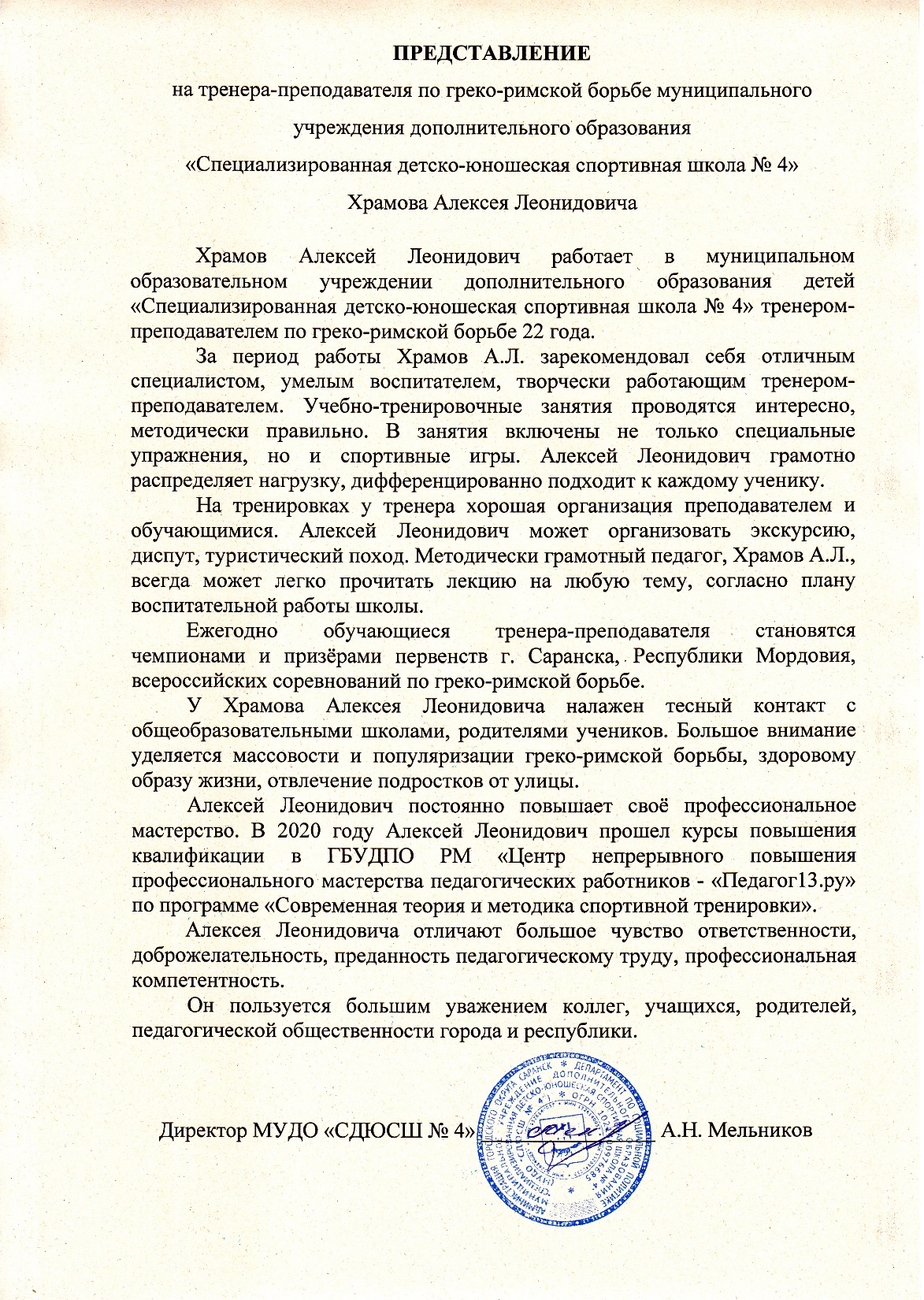 1.Степень обеспечения повышения уровня подготовленности воспитанников
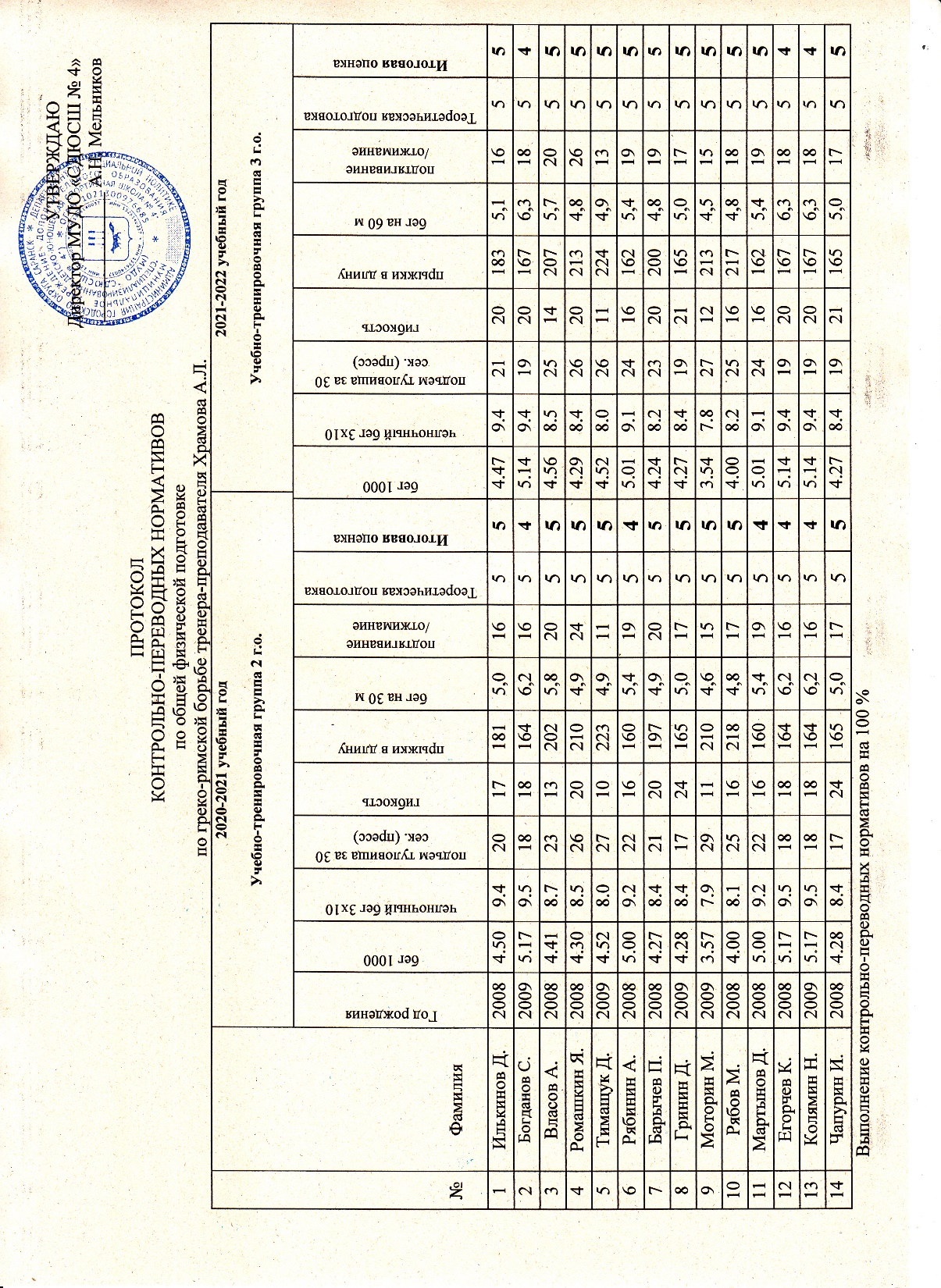 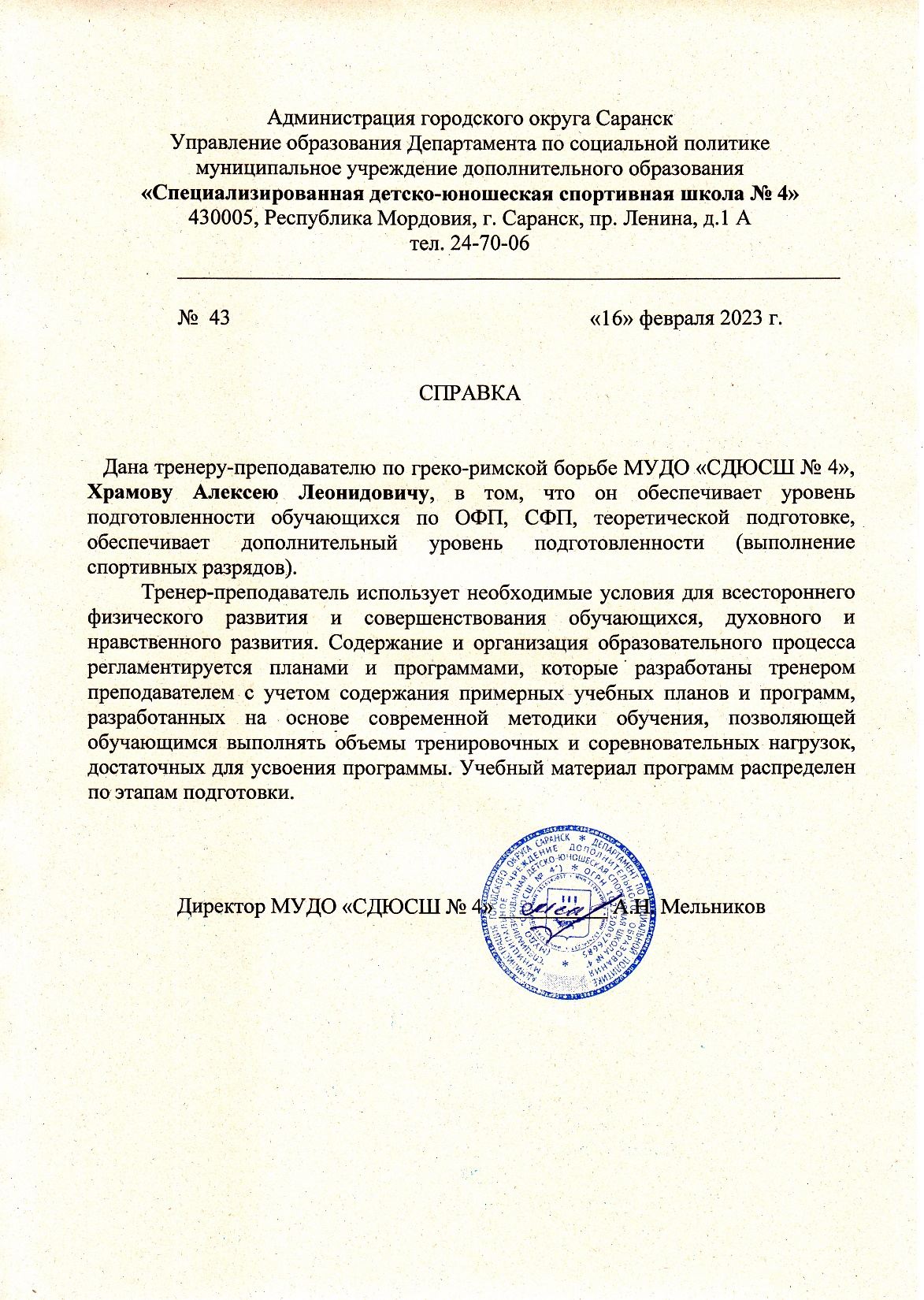 2.Сохранность контингента воспитанников на этапах спортивной подготовки
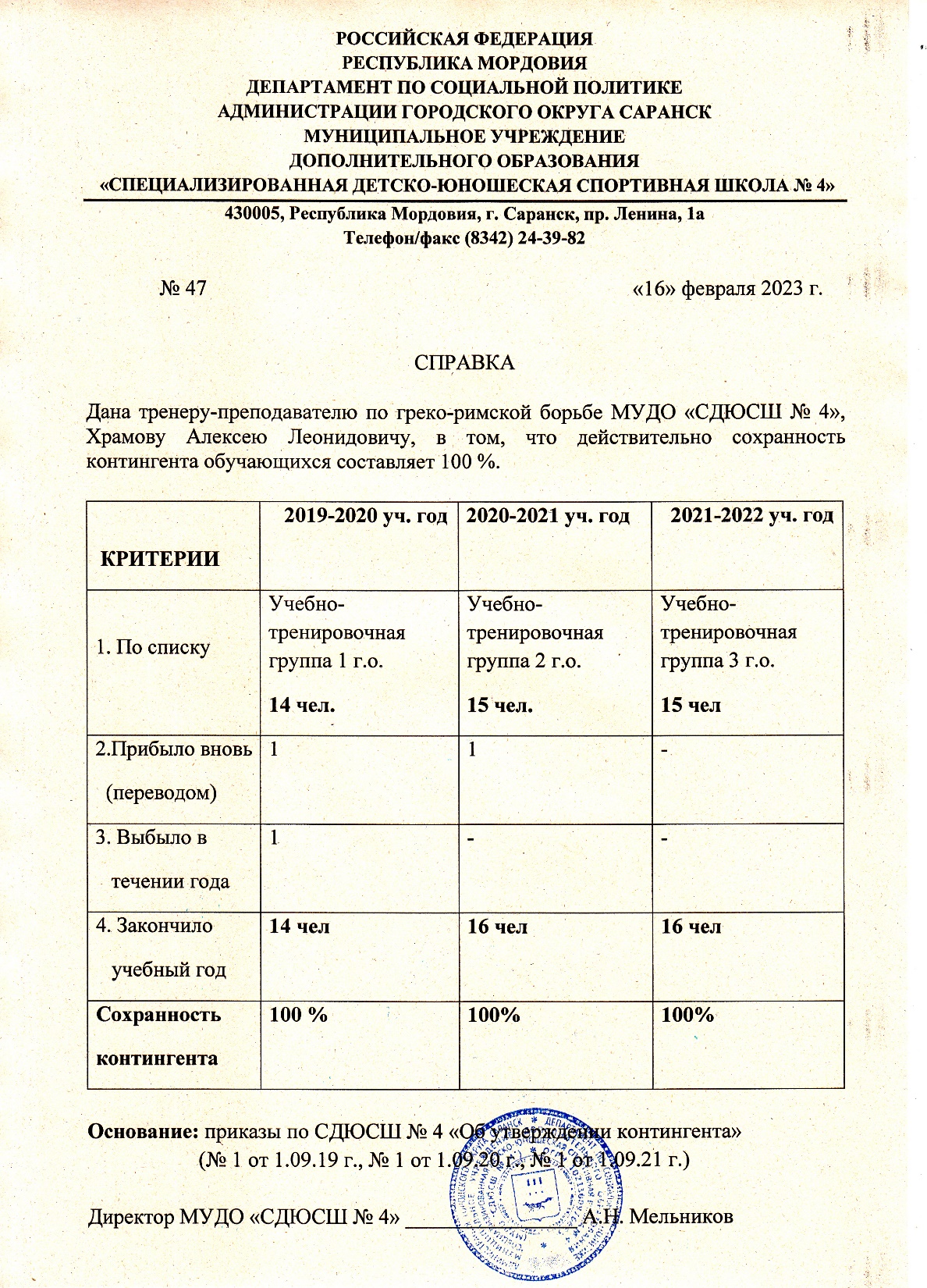 3.Результаты анализа текущей документации
Согласно нормативных документов, имеется следующая учебная документация:
Журнал учета работы учебных групп
Личные дела на  обучающихся (заявление, личные карточки)
Протоколы контрольных переводных нормативов
Календарный план спортивно-массовых мероприятий
Протоколы, положения соревнований
Учебные планы и рабочий план конспект
План воспитательной  и культурно-массовой работы с обучающимися
Перспективный план
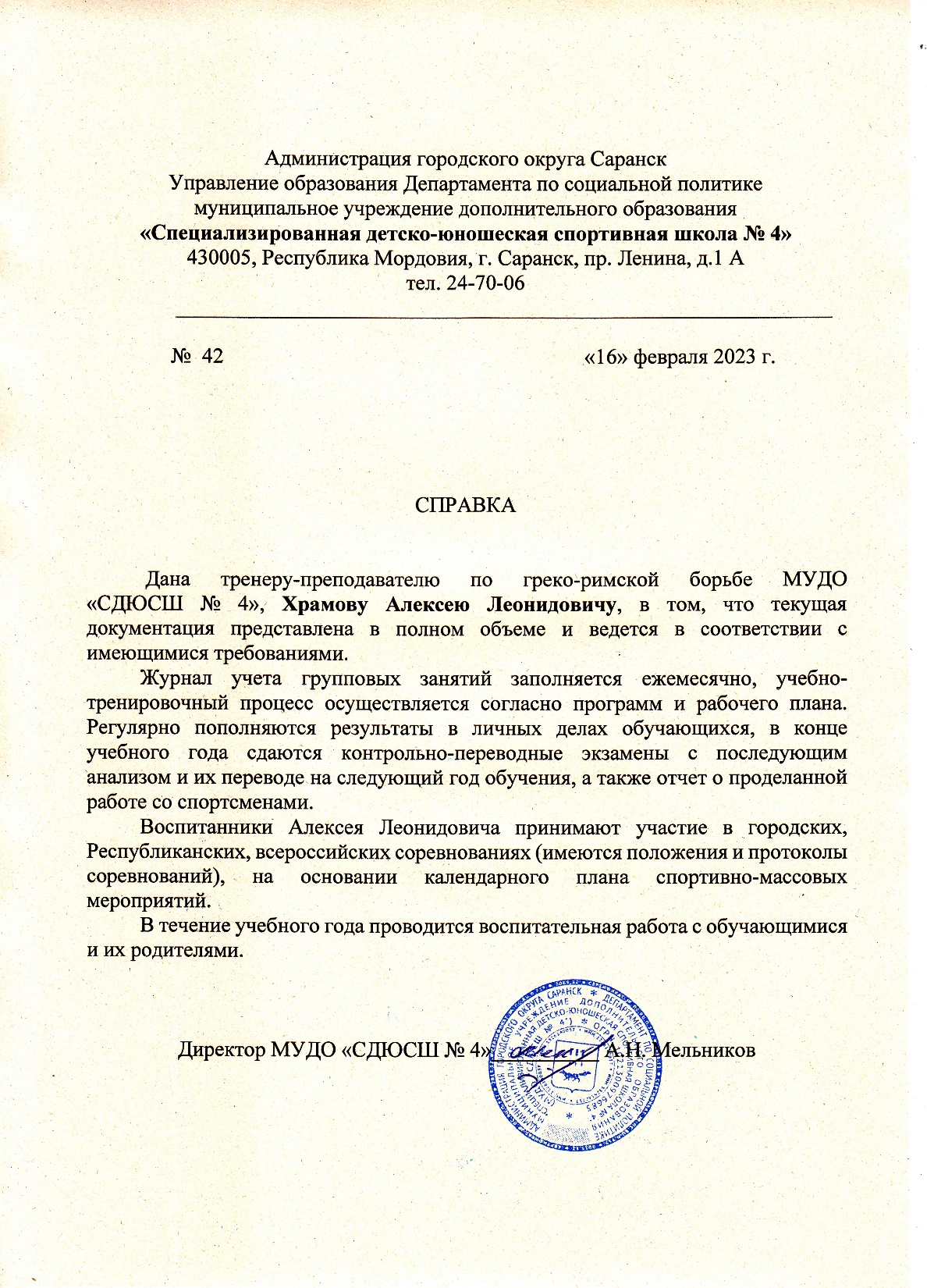 4.Выполнение воспитанниками требований для присвоения спортивных званий и разрядов
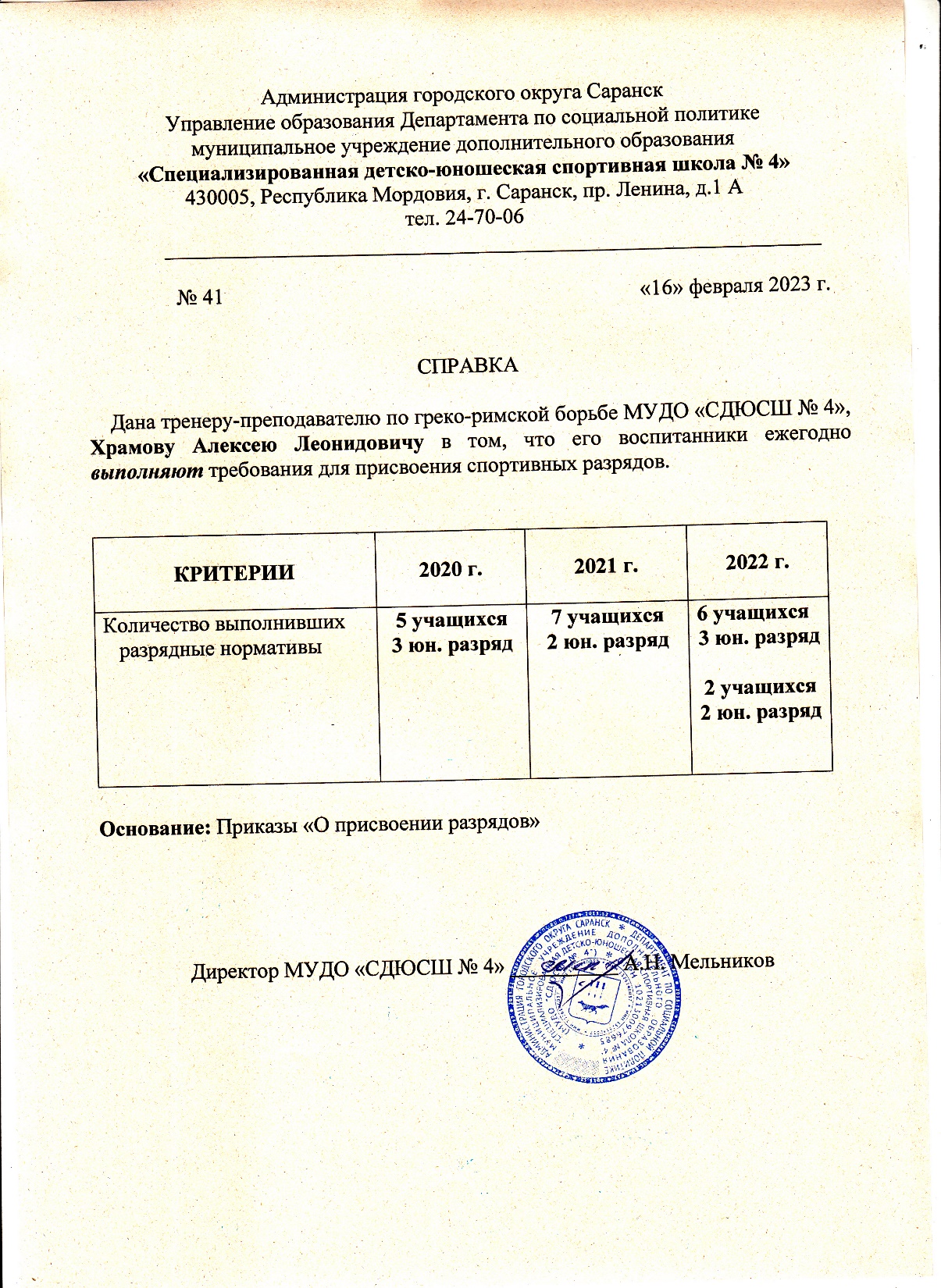 5.Проведение открытых мастер-классов, открытых занятий, мероприятий (очно)
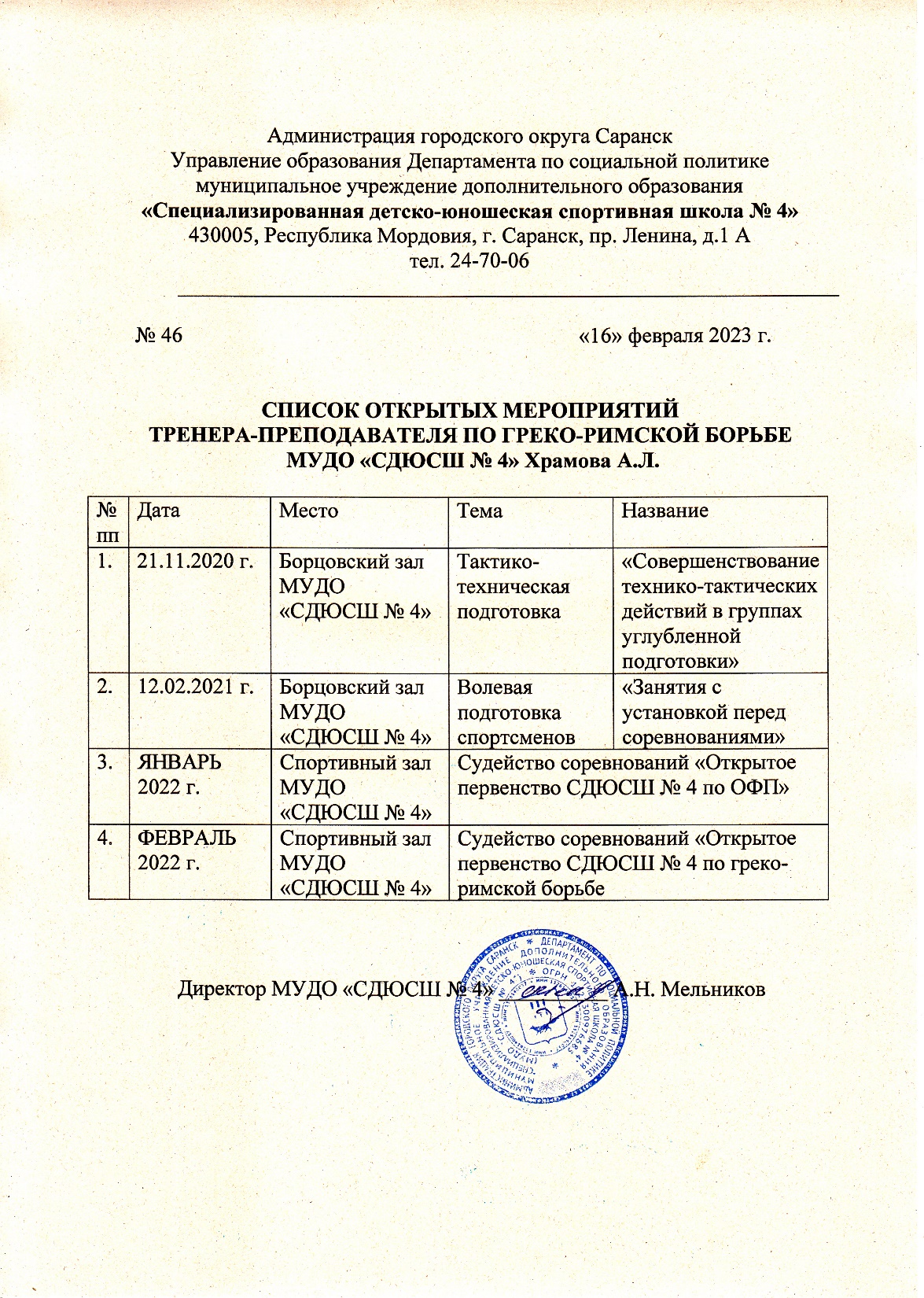 6.Выступление на заседаниях, методических советов, научно-практических конференциях, педагогических чтениях, семинарах, секциях, форумах, радиопередачах (очно))
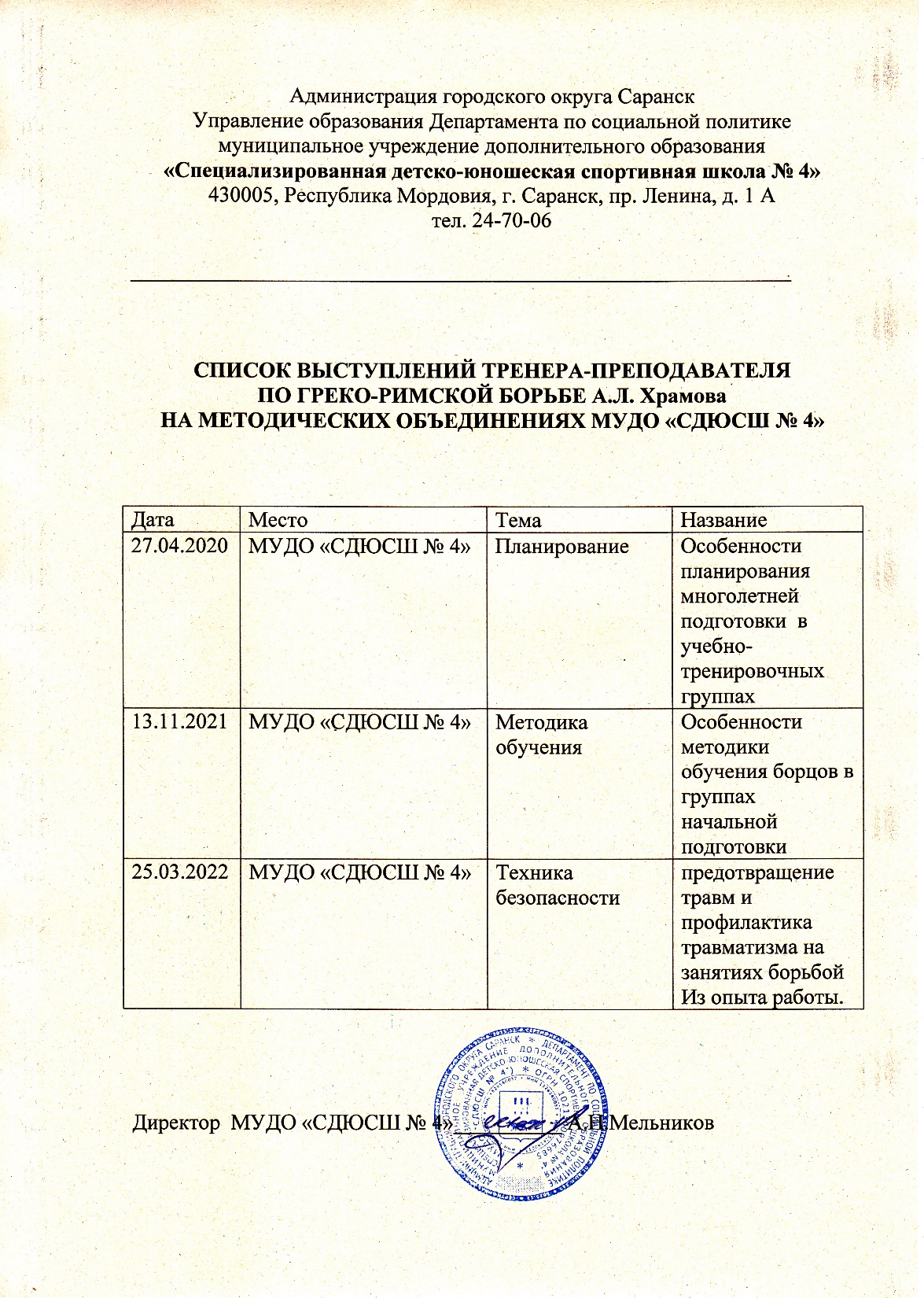 7.Результаты участия воспитанников в официальных соревнованиях
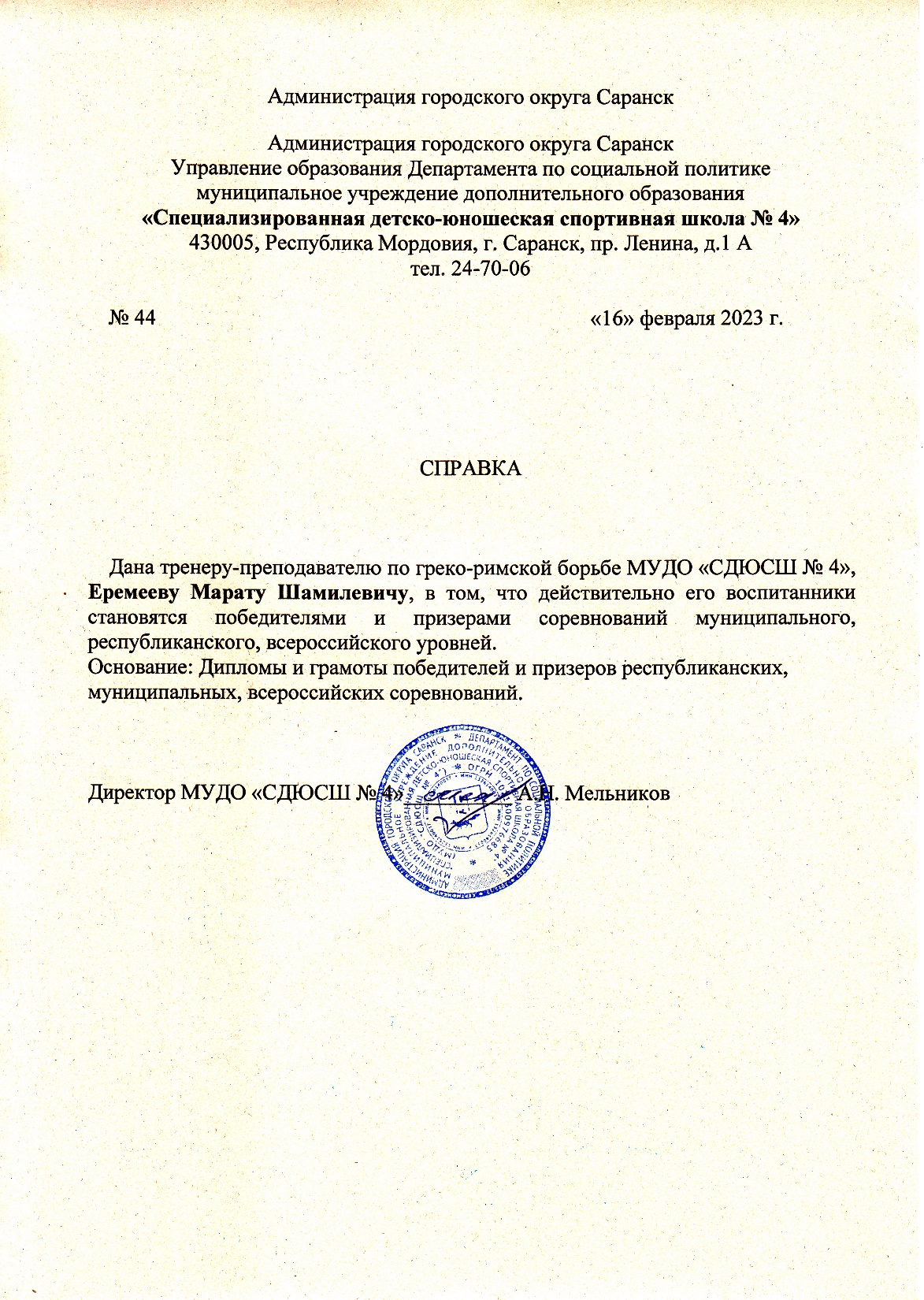 Открытое первенство СДЮСШ № 4 по самбо среди девочек и мальчиковг. Саранск, 2019 г.- Абдрашитов Юсуф - 3место- Халиков Ибрахим- 2 место- Итяйкин Роман – 3 местоОткрытое первенство Республики Мордовия по греко-римской борьбе, посвящённом Дню защитника Отечества и 75-Летию Победы в Великой Отечественной войне, с. Большая Елховка, 2020 г.- Илькинов Дмитрий -  3 место- Савинов Илья -2 место- Ромашкин Ярослав - 1 местоРеспубликанский турнир по вольной борьбе , с. Большая Елховка,2021 г.- Богданов Самир – 3 местоПервенство Республики Мордовия по спортивной борьбе, г. Саранск, 2021г.- Рябинин Анатолий - 3 место- Ризайкин Иван-1 местоРеспубликанский турнир по спортивной борьбе, посвященный Дню защитника Отечества, г. Саранск, 2021 г.- Ромашкин Ярослав - 1 место- Илькинов Дмитрий - 2 местоРеспубликанский турнир по спортивной борьбе (дисциплина :греко-римская борьба), гСаранск2021 г.- Илькинов Дмитрий – 3 местоОткрытый Республиканский турнир по греко-римской борьбе, посвященный Дню Победы, г. Рузаевка,2021 - Моторин Максим– 1 место- Богданов Самир – 1 место
Республиканский турнир по спортивной борьбе, посвященный памяти сотрудников правоохранительных органов, Саранск , 2021 г.- Илькинов Дмитрий – 3 местоПервенство г.о. Саранск по вольной борьбе , Саранск, 2021 г.- Богданов Самир – 1 местоОткрытый Республиканский турнир по вольной борьбе, посвященный 76 годовщине Победы в Великой Отечественной войне, Саранск , 2021 г.- Богданов Самир – 1 местоРеспубликанский турнир  по спортивной борьбе, посвященной Дню защитника Отечества, Саранск, 2021 г.- Мартынов Даниил – 3 местоПервенство Республики Мордовия по вольной борьбе, г. Ардатов, 2021 г.-Богданов Самир- 3 место
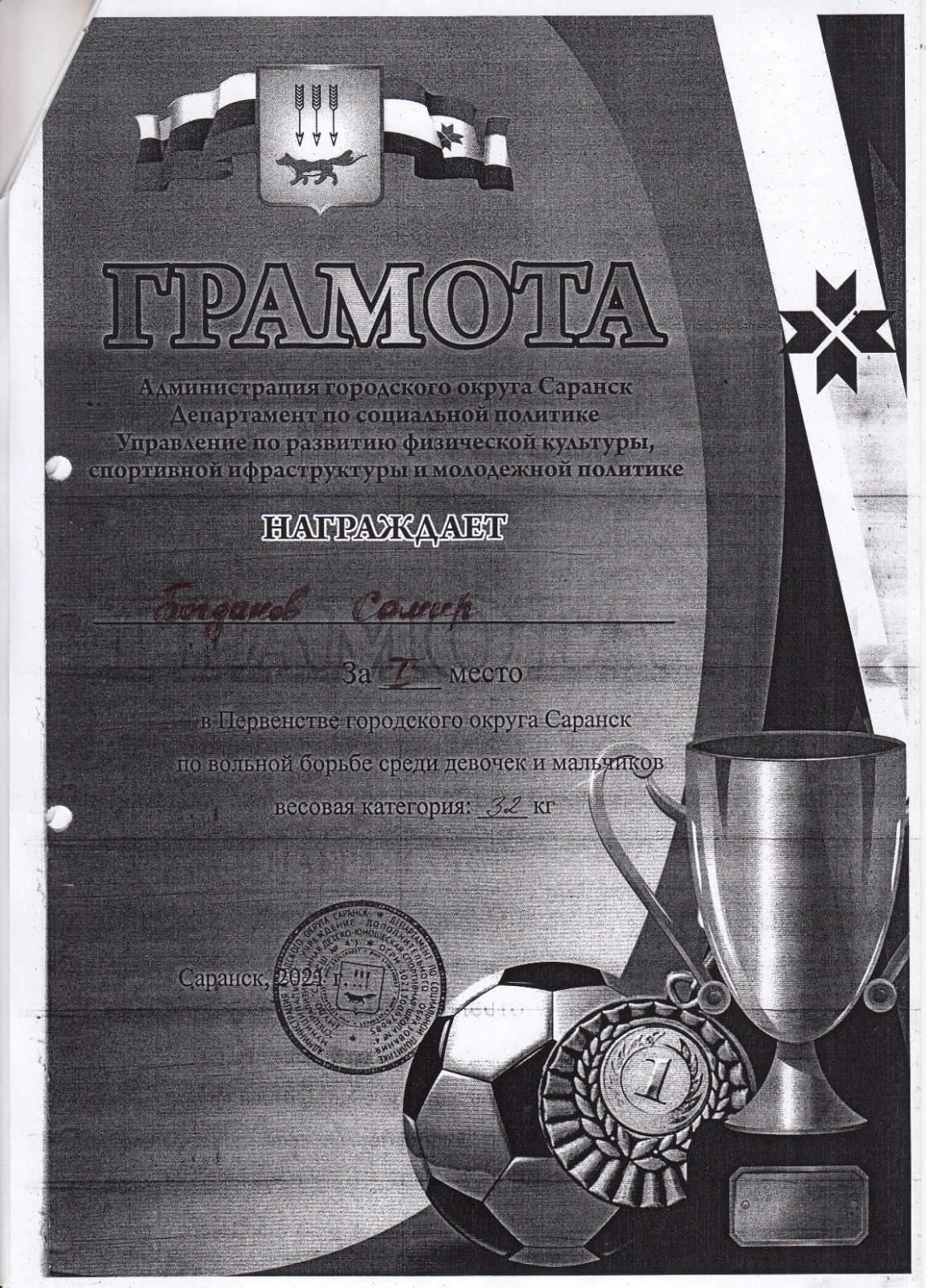 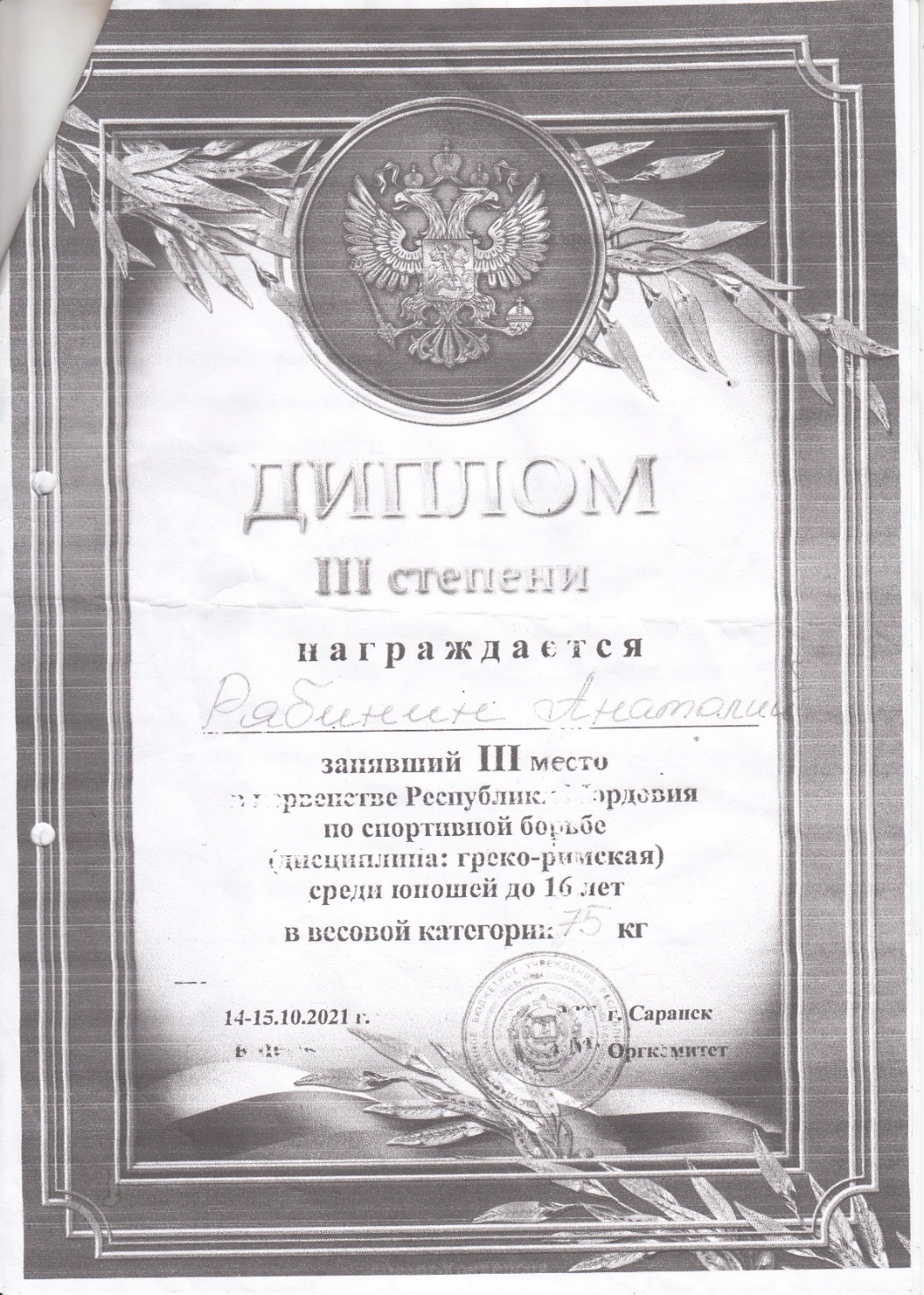 8.Система взаимодействия с родителями воспитанников
Родительские собрания (сентябрь, декабрь, февраль, май)
Проведение бесед на различные темы: «Здоровый образ жизни», «Воспитание нравственности и формирование правильной самооценки ребенка в семье», «Психологическая подготовка спортсмена»,  «Специфика семейного воспитания: позитивное и негативное», «Физиологическое взросление и его влияние на формирование личностных качеств спортсмена» (в течение учебного года)
Посещение учебно-тренировочных занятий, спортивно-массовых мероприятий (в течение учебного года)
Контроль за прохождением медицинского осмотра обучающихся в республиканском врачебно-физкультурном диспансере
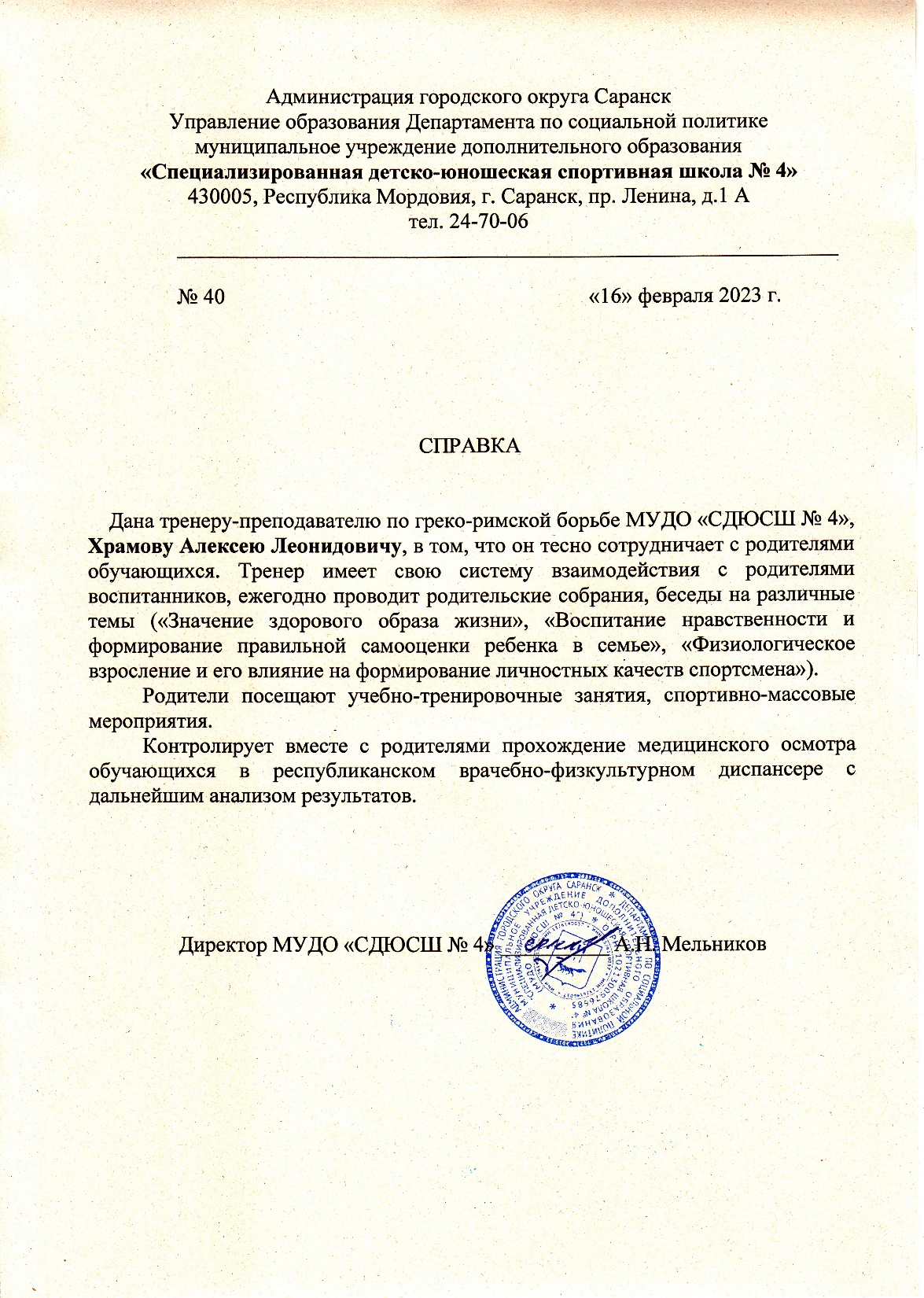 9.Общественно-педагогическая активность педагога : участие в комиссиях, педагогических сообществах, в жюри, конкурсов
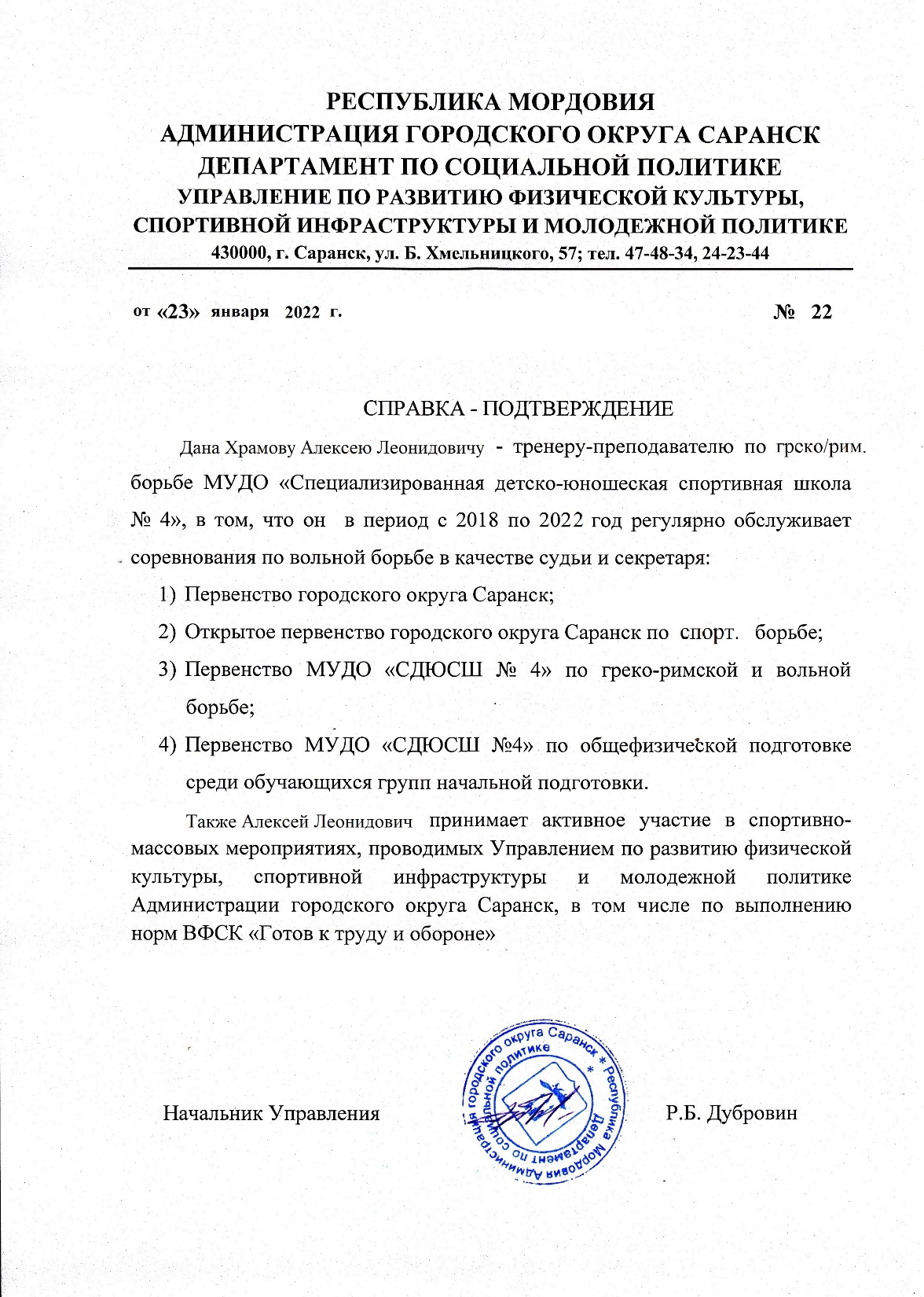 Призер Всероссийских соревнований
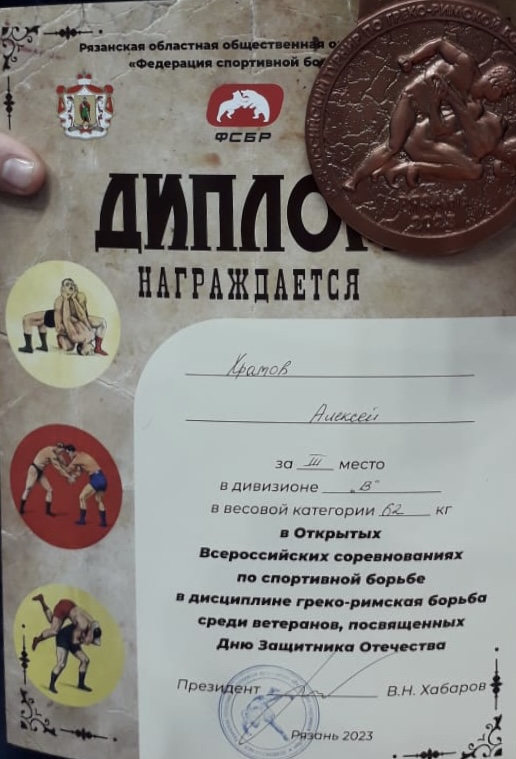 10. Награды и поощрения
- Почетная грамота Администрации городского округа Саранск, 2020 г.
Почетный работник общего образования   Российской Федерации
- Благодарственное письмо, 2022 г.
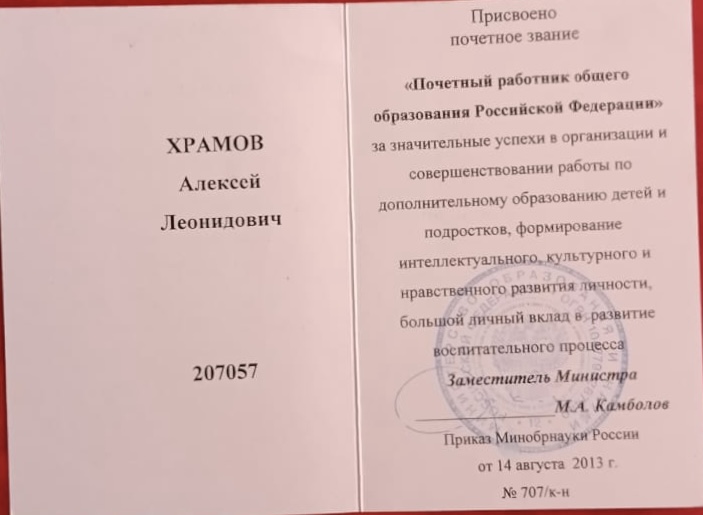 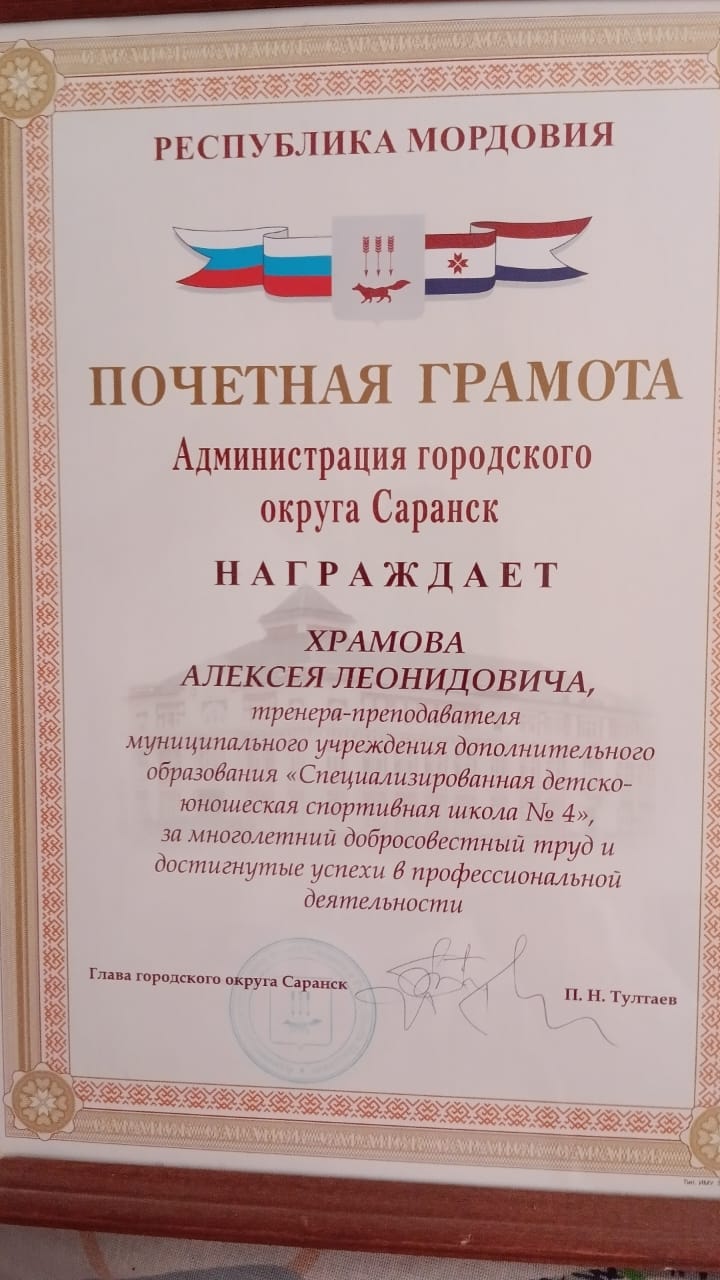 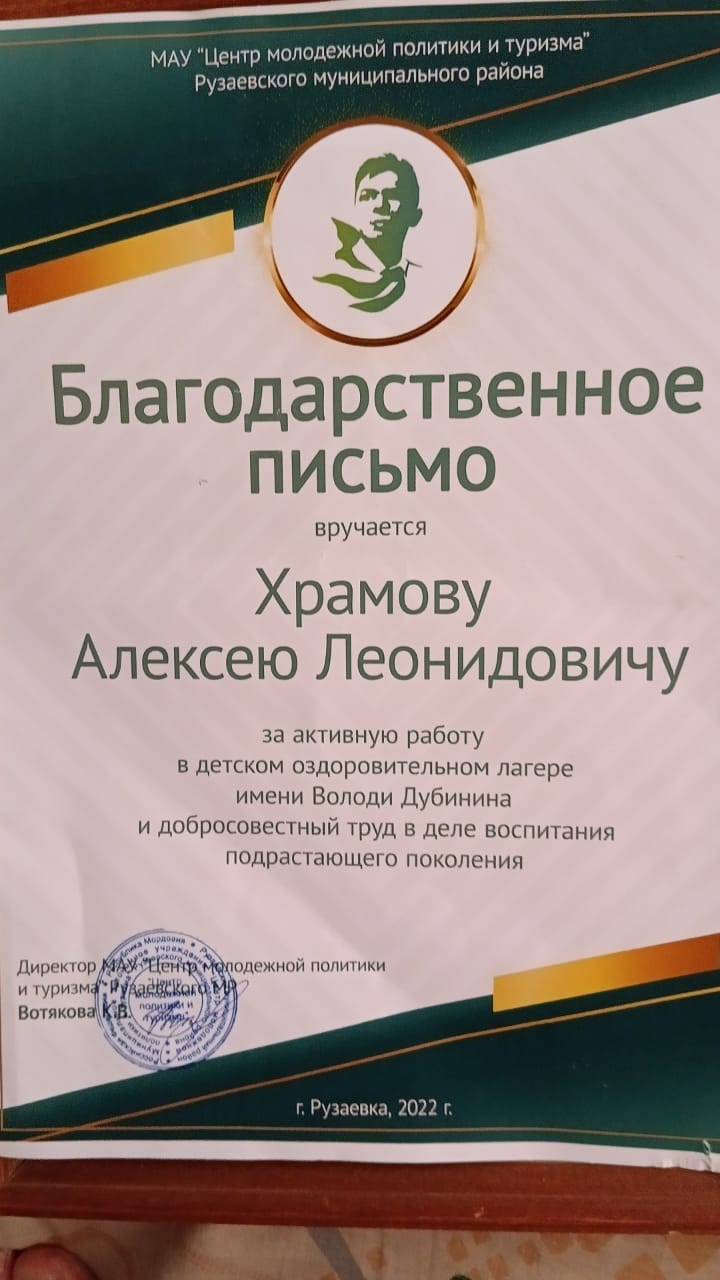